PENGANTAR PENDIDIKAN
Dedi Harianto, S.PD., M.Pd
PERMASALAHAN PENDIDIKAN
Permasalahan pendidikan
Pendidikan mempunyai tugas menyiapkan sumber daya manusia untuk pembangunan. Sebagai konsikuensi logis, pendidikan selalu dihadapkan pada masalah-masalah baru. Masalah yang dihadapi dunia pendidikan itu demikian luas, pertama karna sifat sasarannya yaitu manusia sebagai makhluk misteri, kedua karna usaha pendidikan harus mengantisipasi ke hari kedepan yang tidak segenap seginya terjangkau oleh daya ramal manusia. Oleh karna itu, perlu adanya rumusan sebagai masalah-masalah pokok yang dapat dijadikan pegangan oleh pendidik dalam mengemban tugas.
A. Permasalahan Pokok Pendidikan dan Penanggulangannya
Suatu permasalahan intern dalam system pendidikan selalu ada kaitan dengan masalah-masalah diluar system pendidikan itu sendiri. Misalnya masalah mutu hasil belajar suatu sekolah tidak dapat dilepaskan dari kondisi sosial budaya dan ekonomi masyarakat disekitarnya, dari mana murid-murid sekolah tersebut berasal, serta masih banyak lagi faktor-faktor lainnya diluar system persekolahan yang berkaitan dengan mutu hasil belajar tersebut. Pada dasarnya ada dua masalah pokok yang dihadapi dunia pendidikan di tanah air kitadewasa ini yaitu :
bagaimana semua warga Negara dapat menikmati kesempatan pendidikan.
b.bagaimana pendidikan dapat membekali peserta didik dengan keterampilan kerja yang mantap untuk dapat terjun ke dalam kancah kehidupan bermasyarakat.
B. Jenis Permasalahan Pokok Pendidikan
Masalah Pemerataan Pendidikan

Masalah pemerataan pendidikan adalah persoalan bagaimana system pendidikan dapat menyediakan kesempatan yang seluas-luasnya kepada seluruh warga negara untuk memperoleh pendidikan, sehingga pendidikan itu menjadi wahana pembangunan sumber daya manusia untuk menunjang pembangunan.
2. Masalah Mutu Pendidikan
Mutu pendidikan dipermasalahkan jika hasil pendidikan belum mencapai taraf seperti yang diharapkan. Penetapan mutu hasil pendidikan pertama dilakukan oleh lembaga penghasil sebagai produsen tenaga terhadap calon luaran, dengan system sertifikasi. Selanjutnya jika luaran tersebut terjun kelapangan kerja penilaian dilakukan oleh lembaga pemakai sebagai konsumen tenaga dengan system tes untuk kerja ( Performance Test).
C. Pemecahan Masalah Mutu Pendidikan
Upaya pemecahan masalah mutu pendidikan dalam garis besarnya meliputi hal-hal yang bersifat fisik, perangkat lunak, personalia, dan management. Yaitu:
a). seleksi yang lebih rasional terhadap masukan mentah, khusunya untuk SLTA dan PT
b). pengembangan kemampuan tenaga kependidikan melalui studi lanjut, misalnya berupa pelatihan, penataran, seminar,dll.
c). penyempurnaan kurikulum, misalnya memberikan materi dan meningkatkan evaluasi yang beracuan PAP.
d). pengembangan prasarana yang menciptakan lingkungan yang tentram untuk belajar.
e). penyempurnaan sarana belajar seperti buku paket, media pembelajaran, dan peralatan laboratorium.
f). peningkatan administrasi manajement khususnya yang mengenai anggaran.
g). kegiatan pengendalian mutu.
a. Masalah Efesiensi Pendidikan

Masalah efesinsi pendidikan mempersoalkan bagaimana suatu system pendidikan mendayagunakan sumber daya yang ada untuk mencapai tujuan pendidikan.Ada empat masalah efisiensi pendidikan antara lain:
1.) Bagaimana tenaga kependidikan difungsikan
2.) Bagaimana prasarana dan sarana pendidikan digunakan
3.) Bagaimana pendidikan diselenggarakan
4.) Masalah efisiensi dalam mefungsikan tenaga
b. Masalah Relevansi Pendidikan

Bagaimana gambaran relevansi pendidikan itu dengan kebutuhan lapangan?

Umumnya luaran yang diproduksi oleh system pendidikan (lembaga yang menyiapkan tenaga kerja) jumlahnya secara kumulatif lebih besar daripada yang dibutuhkan di lapangan. Sebaliknya ada jenis-jenis tenaga kerja yang dibutuhkan di lapangan kurang diproduksi atau bahkan tidak di produksi.
D. Faktor-faktor Yang Mempengaruhi Berkembangnya Masalah Pendidikan
1.) Perkembangan iptek dan seni
2.) Laju pertumbuhan penduduk
3.) Aspirasi masyarakat
4.)Keterbelakangan budaya dan sarana kehidupan
1. Perkembangan iptek dan seni
Perkembangan IptekTerdapat hubungan yang erat antara pendidikan dengan iptek. Ilmu pengetahuan merupakan hasil ekplorasi secara system dan terorganisasi mengenai alam semesta, dan teknologi adalah penerapan yang direncanakan dari ilmu pengetahuan untuk memenuhi kebutuhan hidup masyarakat.
Perkembangan SeniKesenian merupakan aktivitas berkreasi manusia, secara individual maupun kelompok yang menghasilkan sesuatu yang indah. Dilihat dari segi tujuan pendidikan yaitu terbentuknya manusia seutuhnya, aktivitas kesenian mempunyai andil yang besar karna dapat mengisi perkembangan dominan efektif khususnya emosi yang positif dan konstruktif serta keterampilan di samping domain kognitif yang sudah digarap melalui program/bidang studi yang lain.
2. Laju pertumbuhan Penduduk
Laju pertumbuhan penduduk di Indonesia dibagi menjadi dua antara lain:
1.) Pertambahan penduduk

2.) Penyebaran penduduk

3. Aspirasi Masyarakat
3. Keterbelakangan budaya dan Sarana Kehidupan
Keterbelakangan budaya adalah suatu istilah yang diberikan oleh sekelompok masyarakat (yang menganggap dirinya sudah maju) kepada masyarakat lain pendukung suatu budaya. Perubahan kebudayaan terjadi karna adanya penemuan baru dari luar maupun dari dalam lingkungan masyarakat itu sendiri.
Keterbelakangan budaya terjadi karena :
Letak geografis tempat tinggal suatu masyarakat ( masyarakat terpencil) Penolakan masyarakat terhadap datangnya unsure budaya baru karena tidak dipahami atau karena dikhawatirkan akan merusak sendi masyarakat.Ketidakmampuan masyarakat secara ekonomis menyangkut unsur kebudayaan tersebut.
E. Permasalahan Aktual Pendidikan di Indonesia
Masalah Keutuhan Pencapaian Sasaran

Di dalam undang-undang nomor 2 tahun 1989 tentang system pendidikan nasional bab II pasal 4 telah dinyatakan bahwa tujuan pendidikan nasional adalah mengembangkan manusia Indonesia seutuhnya, jadi konsepnya sudah cukup baik. Tetapi didalam pelaksanaannya pendidikan efektif belum ditangani sebagai mestinya.
b. Masalah Kurikulum 

Masalah kurikulum meliputi masalah konsep dan masalah pelaksanaannya. Yang menjadi sumber masaalah ini ialah bagaimana system pendidikan dapat membekali peserta didik untuk terjun kelapangan kerja dan memberikan bekal dasar yang kuat untuk perguruan tinggi.
c. Masalah Peranan Guru

Peranan guru dalam meningkatkan prestasi belajar sangatlah penting bukan hanya itu guru menundukkan dirinya hanya sebagai bagian dari sumber belajar. Dari sisi kebutuhan murid, guru tidak mungkin seorang diri melayaninya. Untuk memandu proses pembelajaran murid ia dibantu oleh petugas lainnya seperti, konselor, pustakawan, laboran dan teknisi sumber belajar, seperti buku-buku museum, dll.
d. Masalah Pendidikan Dasar 9 Tahun

Masalah pendidikan dasar 9 tahun mempunyai landasan yang kuat. UU RI No.2 Tahun 1989 Pasal 6 menyatakan tentang hak warga negara untuk mengikuti pendidikan sekurang-kurangnya tamat pendidikan dasar, dan ketetapan undang-undang lainnya. Ketetapan-ketetapan tersebut merupakan realisasi GBHN 1993 tentang arah pendidikan nasional butir 26 yang antara lain mengatakan perlunya peningkatan kualitas serta pemerataan pendidikan, terutama peningkatan kualitas pendidikan dasar.
F. Upaya Penanggulangan
Upaya penanggulangan perlu dilakukan untuk menanggulangi masalah-masalah actual antara lain sebagai berikut:
Pendidikan afektif perlu ditingkatkan secara teprogram tidak cukup berlangsung hanya secara incidental.
b. Pelaksanaan ko dan ekstrakulikuler dikerjakan dengan penuh kesungguhan dan hasilnya diperhitungkan dalam menetapkan nilai akhir ataupun pelulusan.
Pemilihan siswa atas kelompok yang akan melajutkan belajar keperguruan tinggi dengan yang akan terjun ke masyarakat merupakan hal yang prinsip karena pada dasarnya tidak semua siswa secara potensial mampu belajar di perguruan tinggi.
Pendidikan tenaga kependidikan perlu diberi perhatian khusus, oleh karna tenaga kependidikan khususnya guru menjadi penyebab lahirnya sumber daya manusia yang berkualitas untuk pembangunan.
Terima kasih
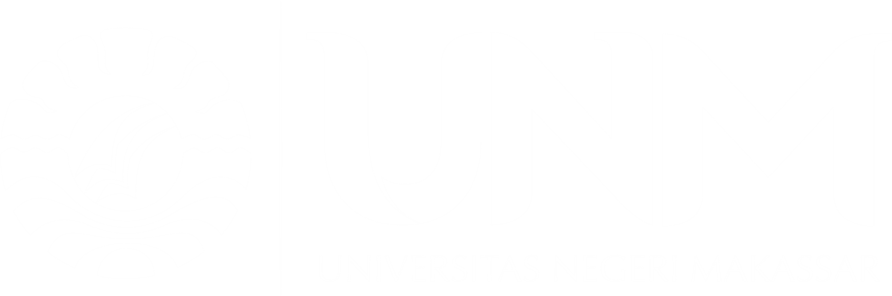